O PROJETO RGPD NA FCT
Artur Gaspar - FCCN
Margarida Vaz |    Petra Fernandes – Baptista, Monteverde & Associados
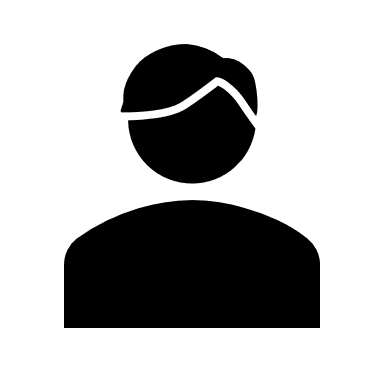 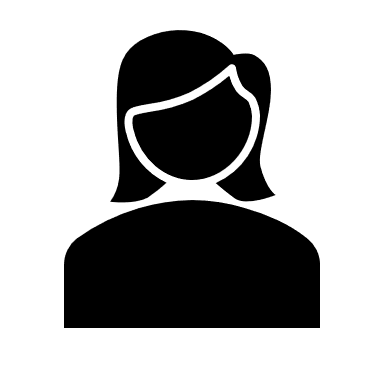 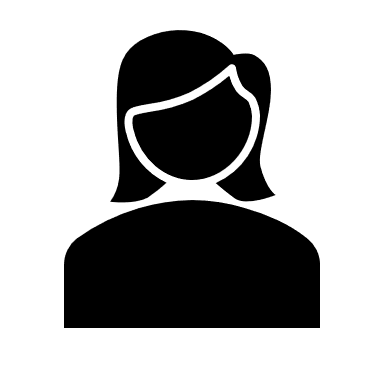 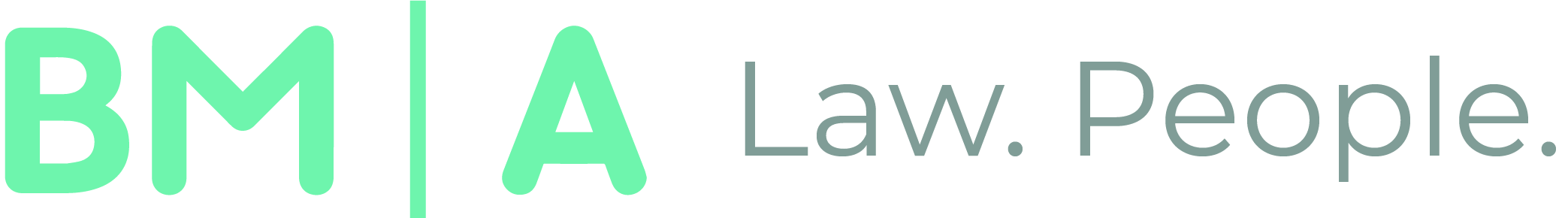 PLANO DE AÇÃO PARA A ADMINISTRAÇÃO PÚBLICA
PORTAL RGPD EDUCAÇÃO E CIÊNCIA
O PROJETO RGPD NA FCT
DEBATE
APRESENTAÇÃO
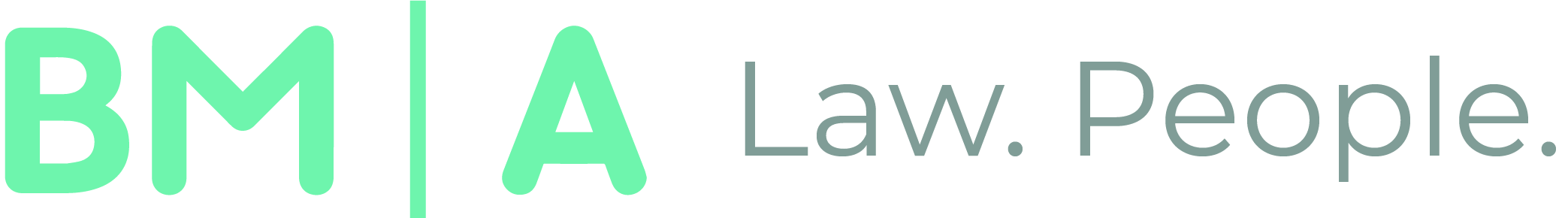 O PROJETO RGPD NA FCT
PLANO DE AÇÃO PARA A ADMINISTRAÇÃO PÚBLICA
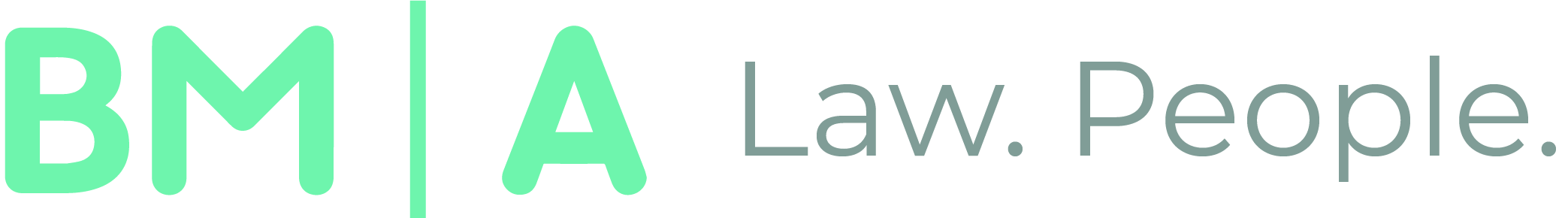 O PROJETO RGPD NA FCT
Plano de ação para a administração pública
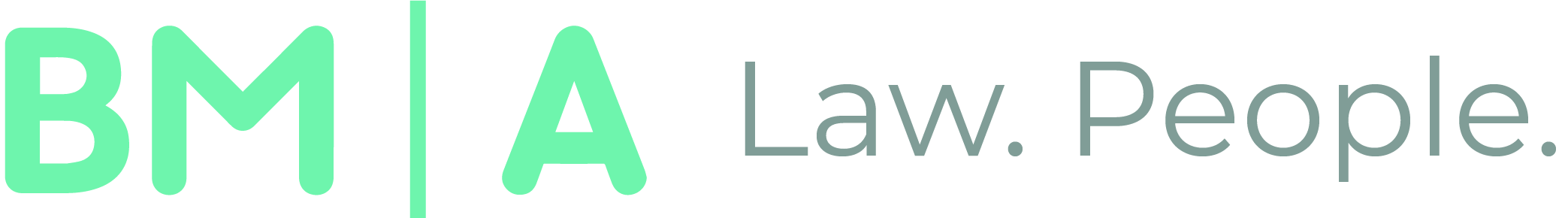 O PROJETO RGPD NA FCT
DESIGNAR o encarregado de proteção de dados (EPD)
Checklist para esta etapa

nomeado o EPD para apoiar a implementação e a conformidade com o RGPD
publicitados os contactos no site institucional
comunicada a designação e contactos à CNPD
asseguradas as condições de independência do EPD
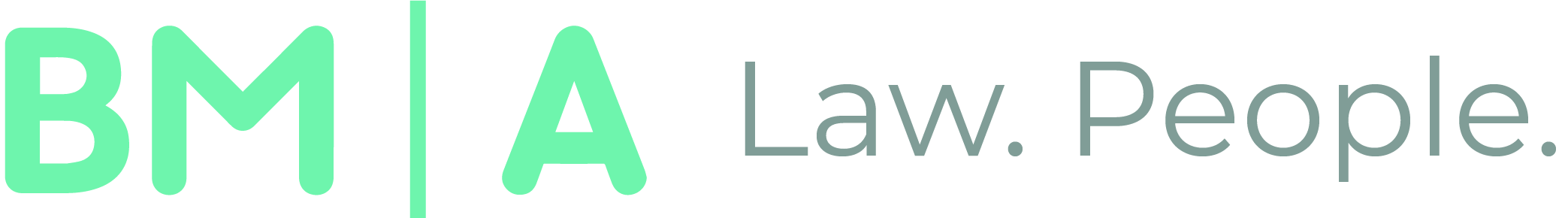 O PROJETO RGPD NA FCT
DESIGNAR o encarregado de proteção de dados (EPD)
Conhecimento da instituição:

história
missão e atribuições
restruturações orgânicas
funções
ocupações 
estatutos
relações com outras entidades
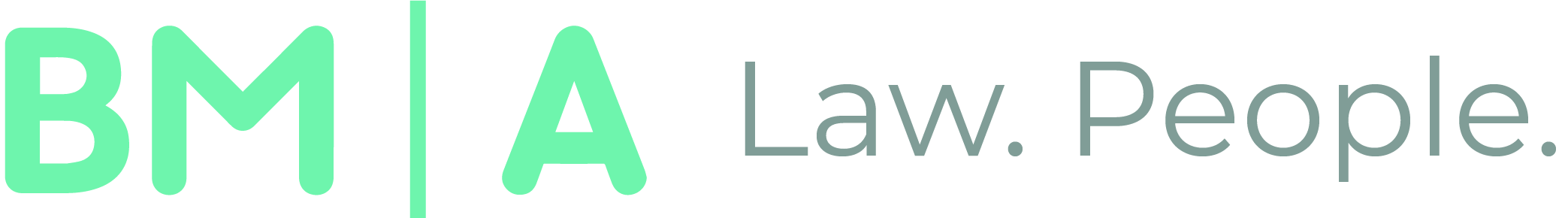 O PROJETO RGPD NA FCT
DESIGNAR o encarregado de proteção de dados (EPD)
Conhecimento de legislação, regulamentos, normas, recomendações:

estatuto da carreira de investigação científica 
lei da ciência
princípios gerais em matéria de dados abertos	
estímulo ao emprego científico 
regulamentos para atribuição de bolsas 
normas para atribuição e gestão de bolsas
recomendações de acesso a dados com financiamento público (OCDE)
recomendações de acesso e partilha de dados de investigação com financiamento público (OCDE)
gestão e classificação de documentos
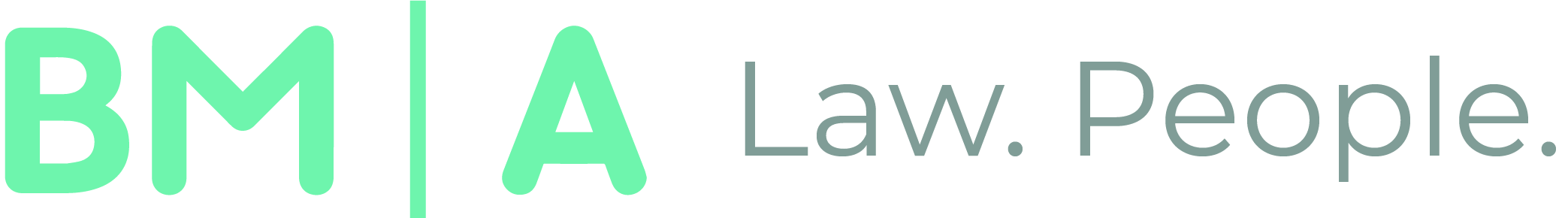 O PROJETO RGPD NA FCT
DESIGNAR o encarregado de proteção de dados (EPD)
Conhecimento dos projetos e infraestruturas:
myFCT
Ciência ID
Ciência Vitae
SciPROJ
PTCRIS
Arquivo.pt
RCAAP
Polen
RCTS CERT
VideoCast
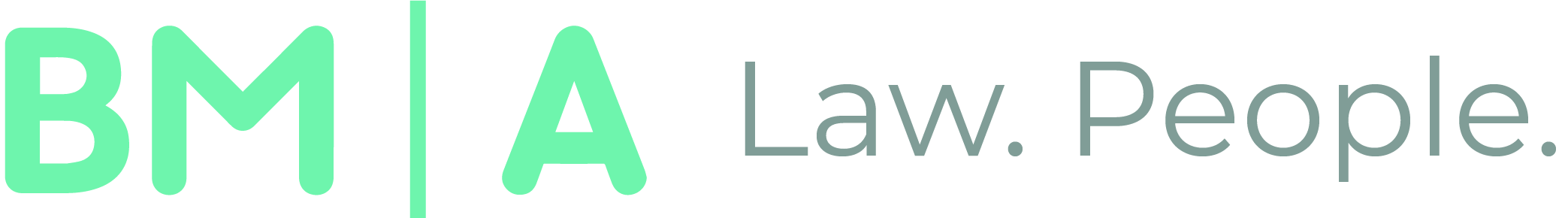 O PROJETO RGPD NA FCT
MAPEAR os dados objeto de tratamento
Checklist para esta etapa

identificados todos os Departamentos, Divisões, Áreas e Serviços que processam dados
identificados todas as categorias de dados pessoais objeto de tratamento 41
estabelecida a lista das Finalidades de Tratamento 16
estabelecida a lista dos processos de tratamento para cada finalidade 100
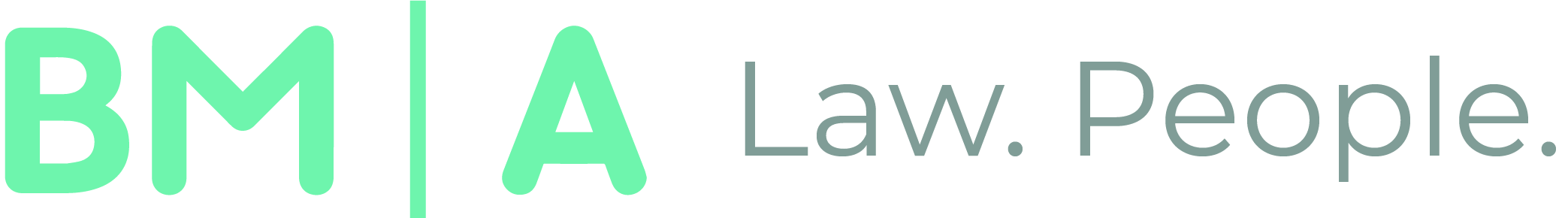 O PROJETO RGPD NA FCT
MAPEAR os dados objeto de tratamento
Checklist para esta etapa

identificados os fluxos de dados internos e externos, na origem e destino 64
identificados os locais onde os dados pessoais se encontram arquivados
foram estabelecidos os prazos de conservação dos dados pessoais 220
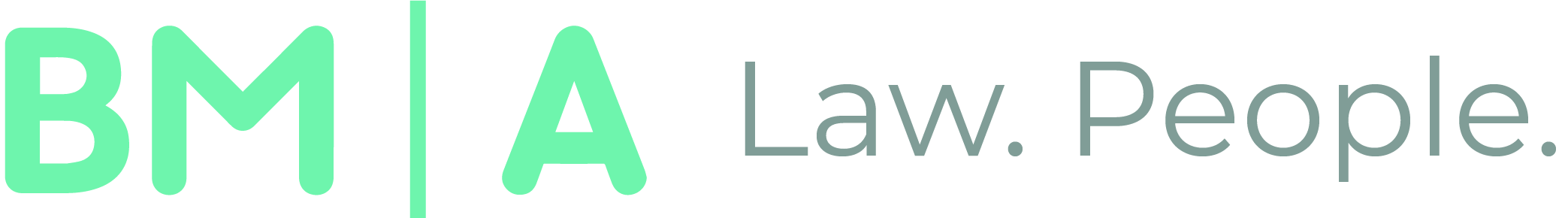 O PROJETO RGPD NA FCT
FINALIDADES DE TRATAMENTOS DE DADOS PESSOAIS NA FCT
Gestão

Serviços de Rede e Infraestruturas Aplicacionais
Serviços Internos e Proteção de Dados
Sistemas de Informação para Financiamento
Atividades na Rede de Investigação e Ensino
Recursos Humanos
Marketing
Jurídica
Segurança de Pessoas e Bens
Gestão

Programas e Instrumentos Financeiros
Apoio às Instituições
Relações Internacionais
Financeira, Compras e Contabilidade
Administrativa
Comunicação Interna e Institucional
Arquivo Histórico e Documental
Divulgação do Conhecimento Científico
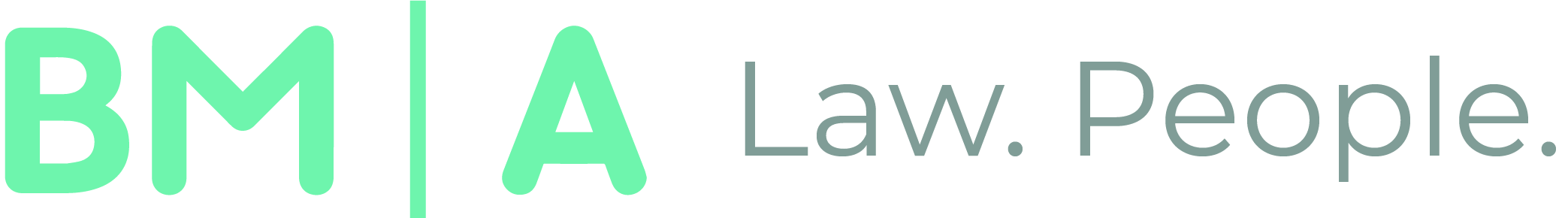 O PROJETO RGPD NA FCT
PRIORIZAR as ações a desenvolver
Checklist para esta etapa

identificados os fundamentos de licitude que legitimam cada processo de tratamento
verificado que nenhum dado é tratado de forma incompatível com a finalidade para que foi recolhido
verificado que a recolha e tratamento se limita ao estritamente necessário
verificados os contratos de tratamento de dados para os acordos de subcontratação
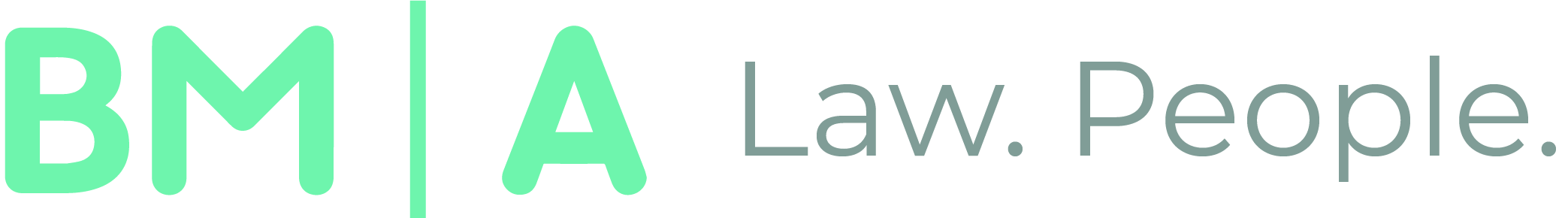 O PROJETO RGPD NA FCT
ORGANIZAR os processos internos
Checklist para esta etapa

princípios do RGPD tidos em conta na conceção de todas as ferramentas e sistemas
riscos de segurança e planos de contingência foram devidamente acautelados
informações aos titulares dos dados são acauteladas
protocolos para o exercício dos direitos dos titulares dos dados foram estabelecidos
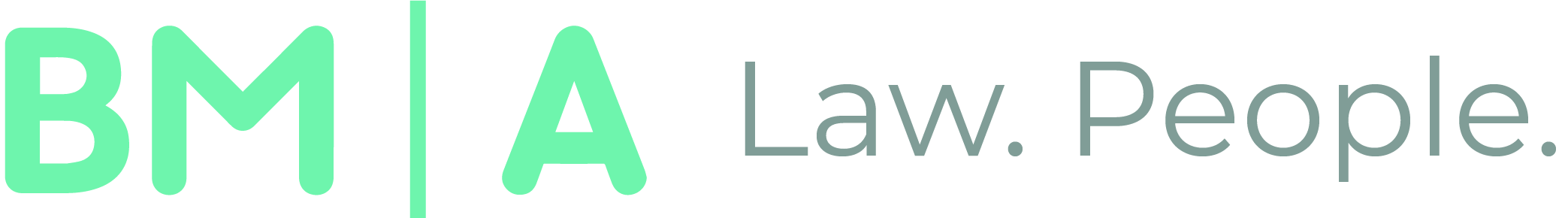 O PROJETO RGPD NA FCT
DOCUMENTAR a conformidade com o RGPD
Checklist para esta etapa

aditamentos aos contratos de trabalho
avaliações de impacto
declarações de consentimento
políticas de privacidade das plataformas web 35
acordos de subcontratação, responsabilidade conjunta e protocolos
políticas de proteção de dados, protocolos e procedimentos
registo de Atividades de Tratamento – PORTAL RGPD EDUCAÇÃO E CIÊNCIA
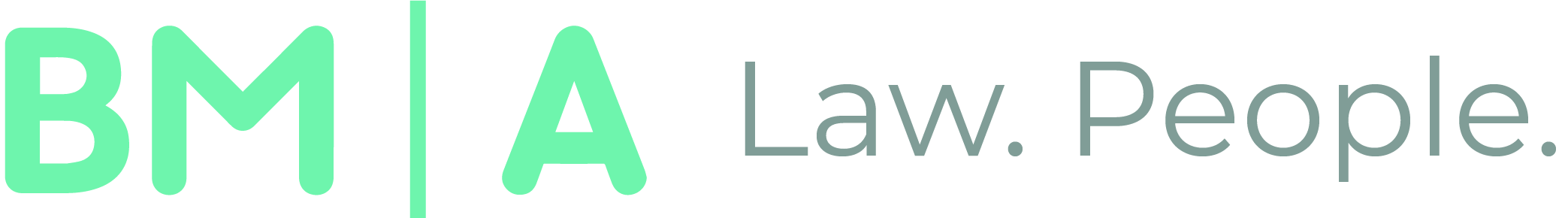 O PROJETO RGPD NA FCT
Políticas de Proteção de Dados, Protocolos e Procedimentos
armazenamento de dados em suporte físico
armazenamento de dados em suporte digital
utilização de correio eletrónico profissional
conservação e eliminação de dados
fluxos internos de dados
gestão de acessos
autenticação e criação de perfis
destruição de documentos confidenciais
utilização de impressoras
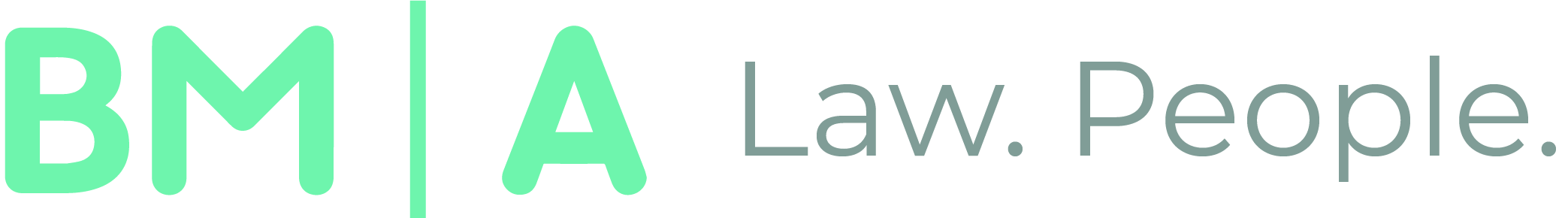 O PROJETO RGPD NA FCT
Políticas de Proteção de Dados, Protocolos e Procedimentos
controlo de utilização privada de tecnologias de informação em contexto laboral
backups
utilização de sistemas de videovigilância
gestão de situação de risco de violação de dados pessoais
secretária limpa 
teletrabalho e trabalho à distância
protocolos para as informações a facultar aos titulares dos dados
protocolos para resposta aos exercício dos direitos dos titulares dos dados
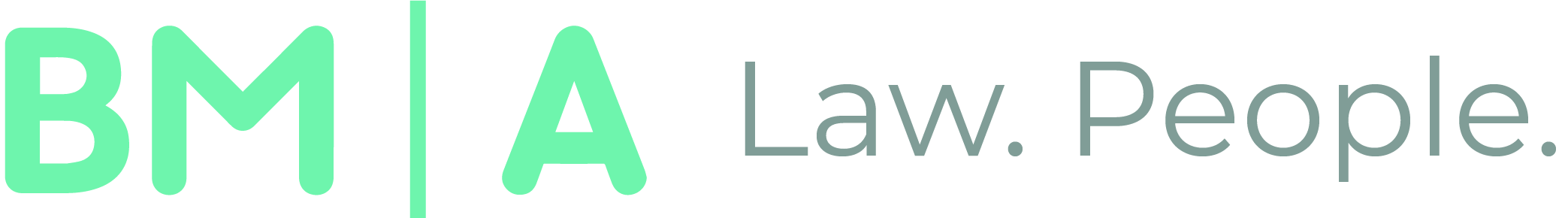 O PROJETO RGPD NA FCT
Registo de atividades de tratamento – Portal RGPD Educação e Ciência
plataforma informática para a gestão, monitorização e conformidade do RGPD

parceria entre SGEC, FCT e a PE
 
serve as entidades das áreas de governo da Educação e da Ciência, Tecnologia e Ensino Superior
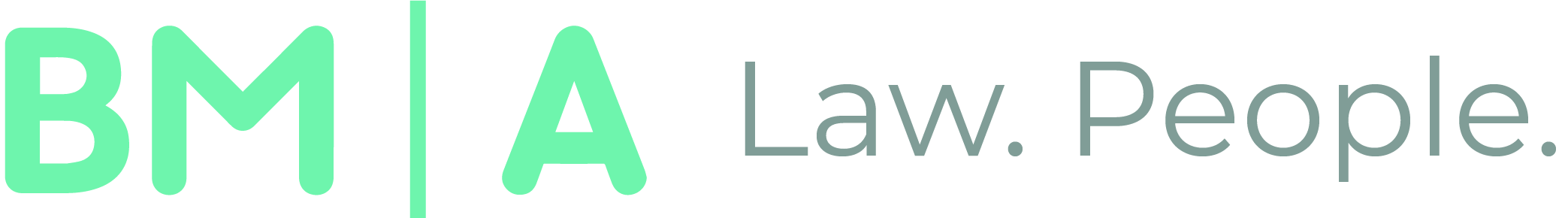 O PROJETO RGPD NA FCT
PORTAL RGPD – EDUCAÇÃO E CIÊNCIA
PROCESSO DE TRATAMENTO DE DADOS PESSOAIS

POLEN – REPOSITÓRIO DE DADOS DE INVESTIGAÇÃO
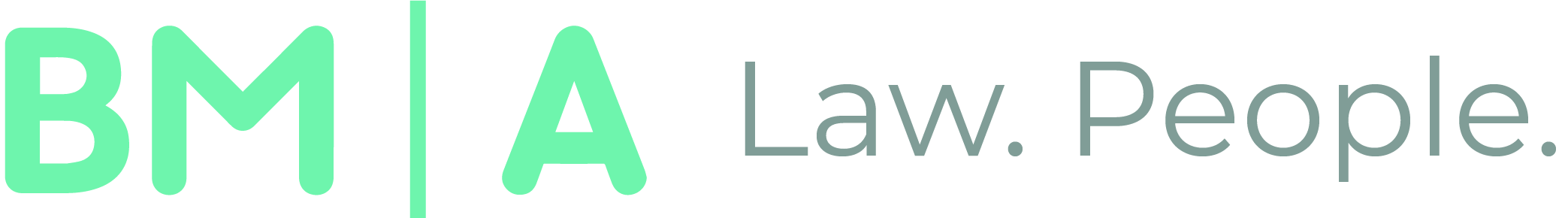 O PROJETO RGPD NA FCT
PORTAL RGPD – EDUCAÇÃO E CIÊNCIA
https://rgpd.mec.pt/login/validar.aspx?ReturnUrl=%2fwk%2fdefault.aspx
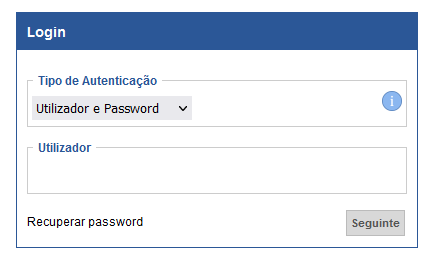 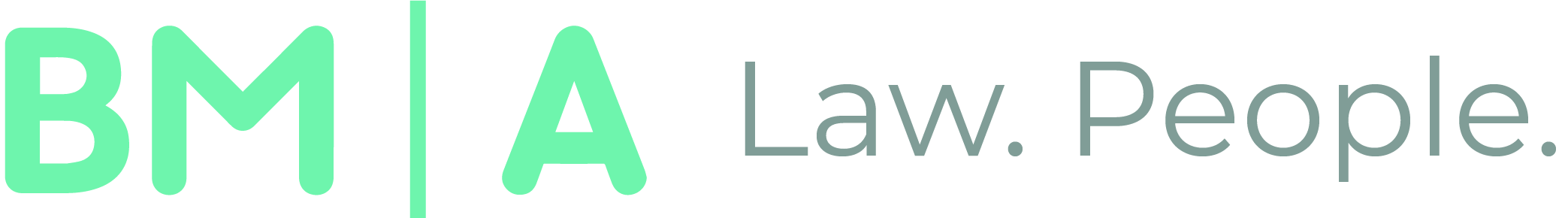 O PROJETO RGPD NA FCT
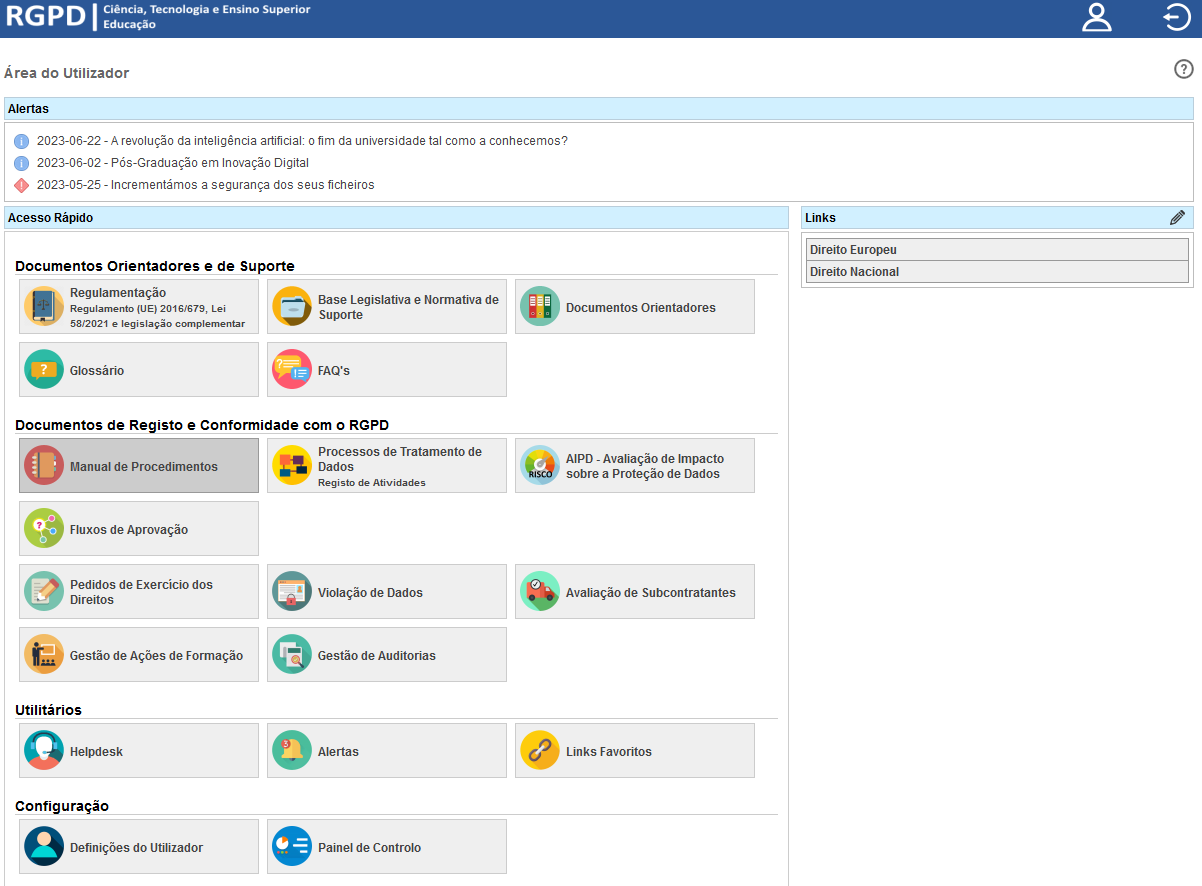 1
2
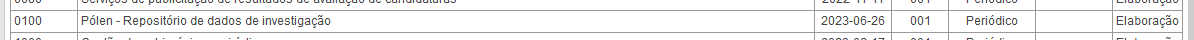 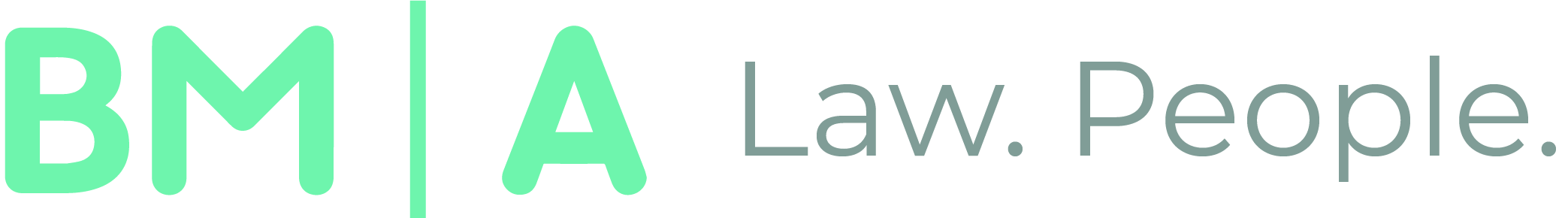 O PROJETO RGPD NA FCT
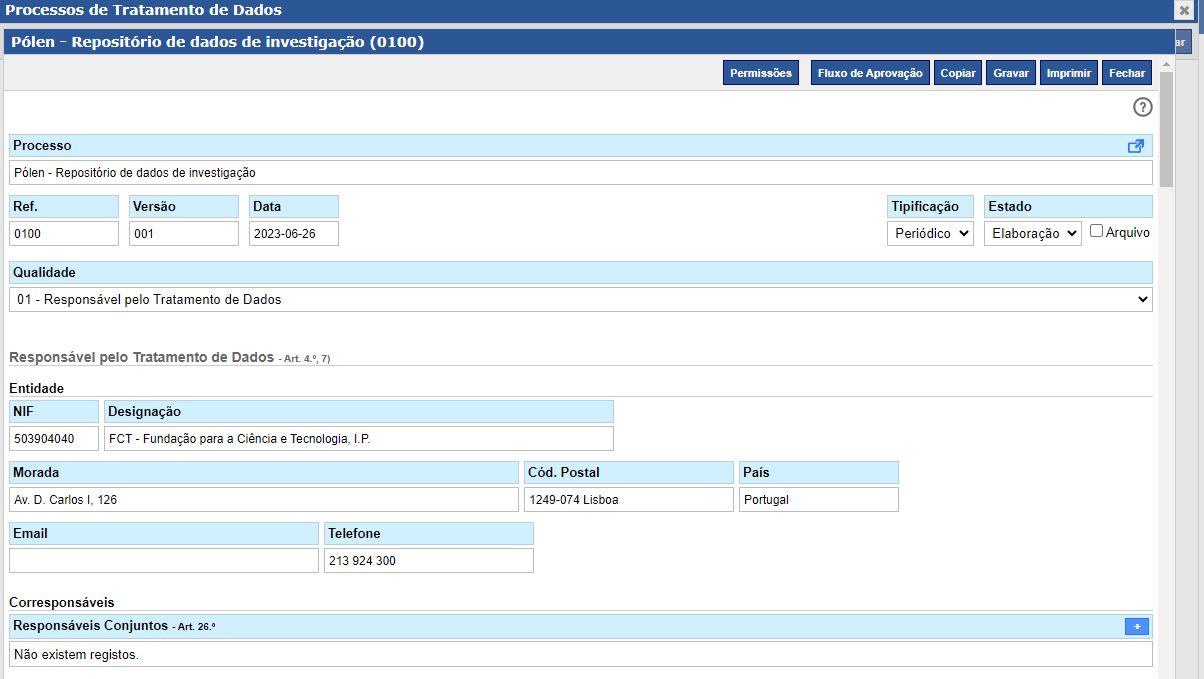 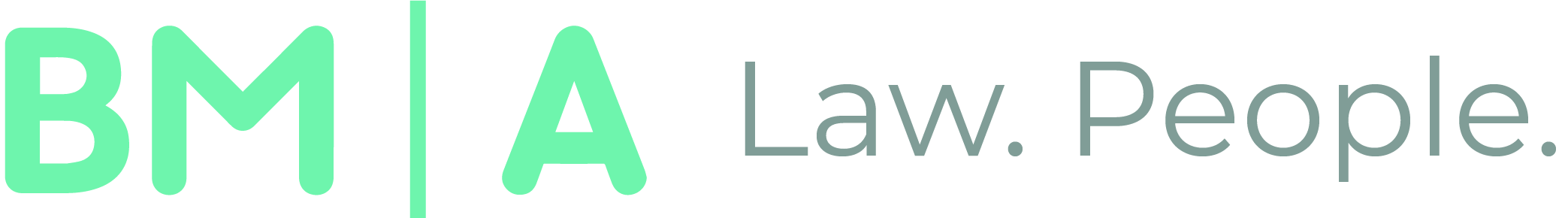 O PROJETO RGPD NA FCT
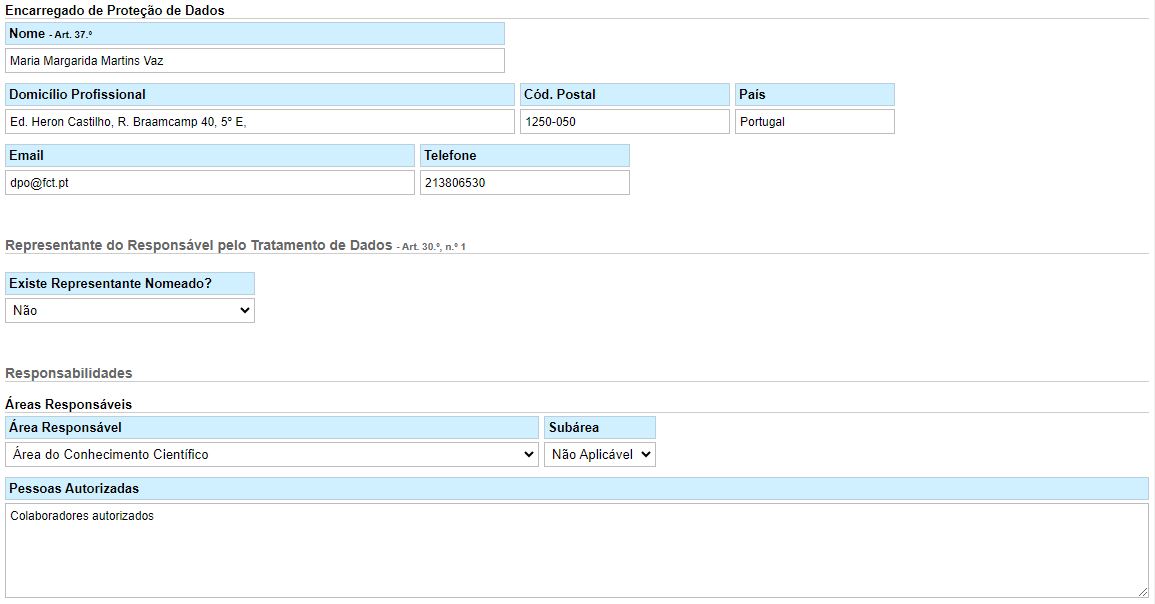 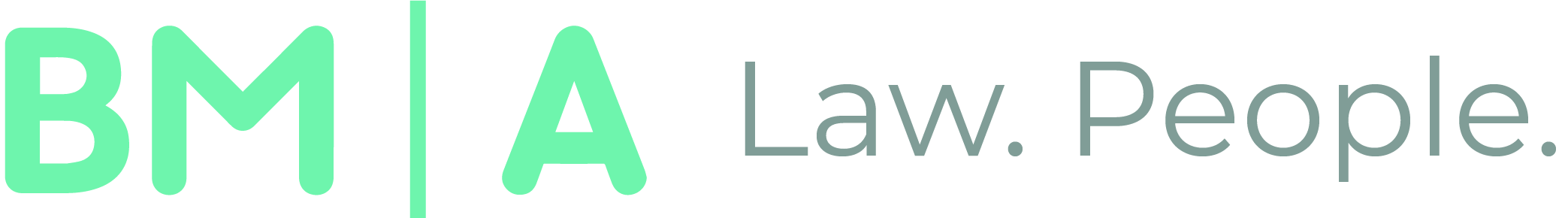 O PROJETO RGPD NA FCT
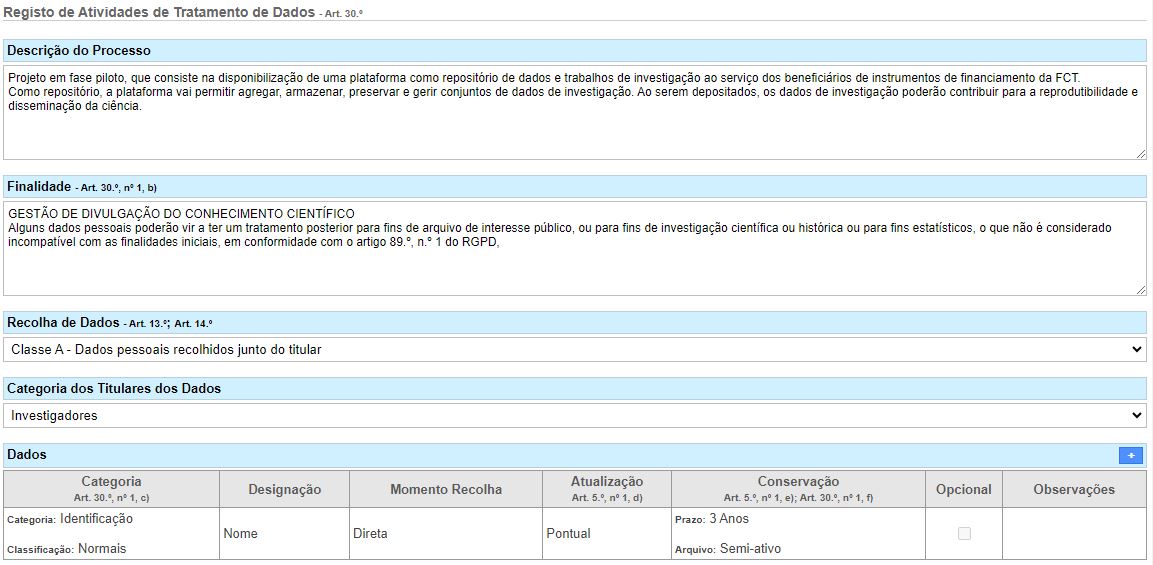 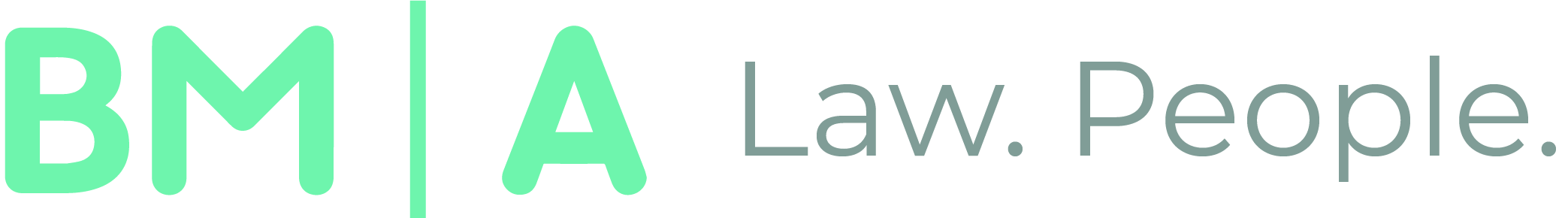 O PROJETO RGPD NA FCT
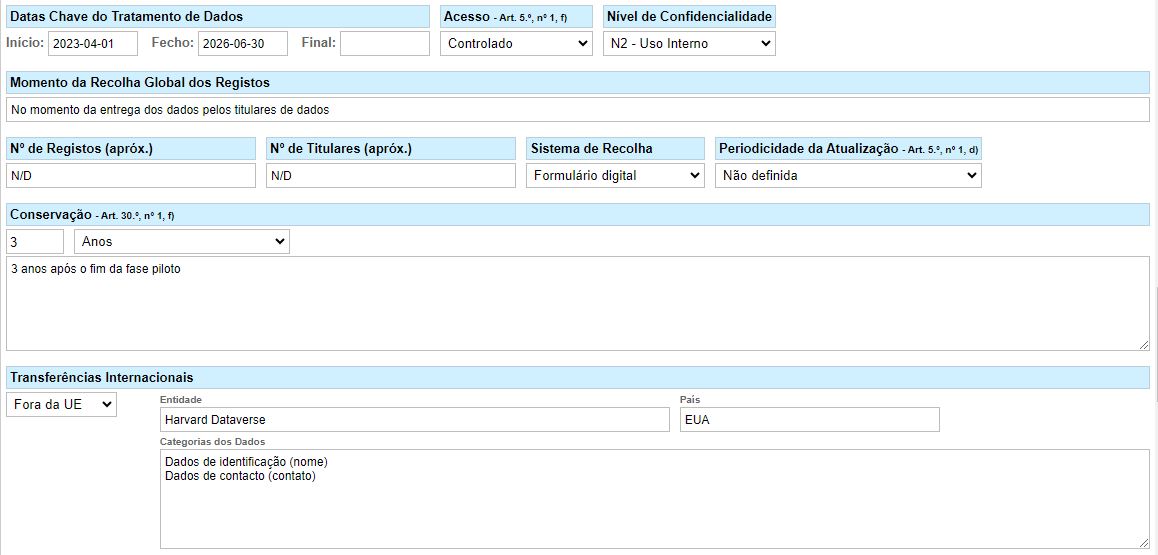 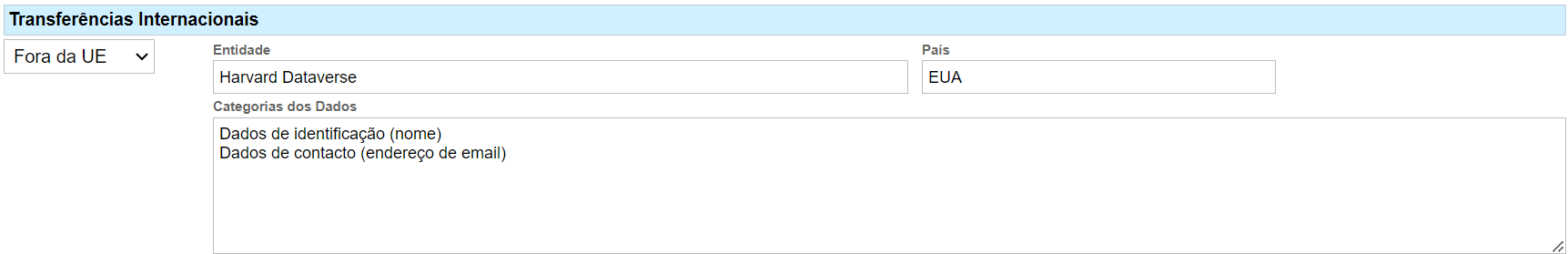 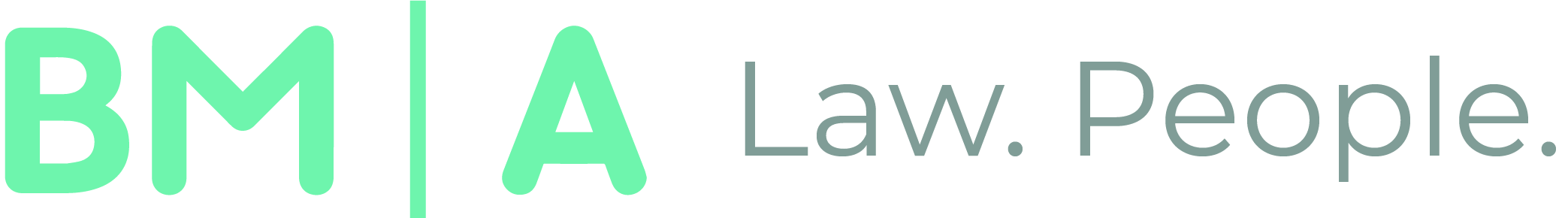 O PROJETO RGPD NA FCT
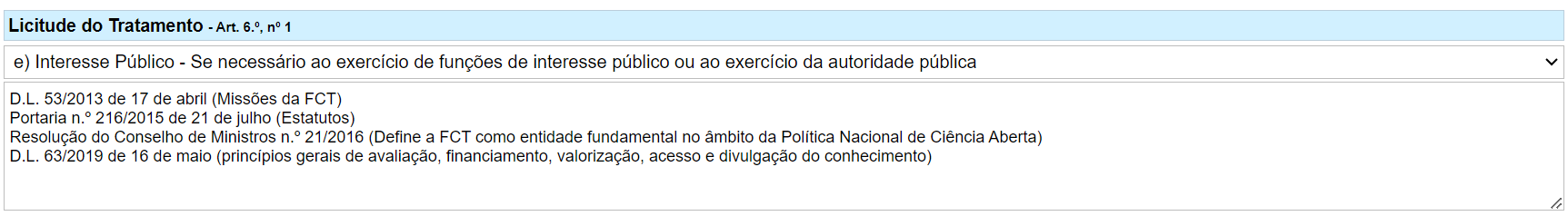 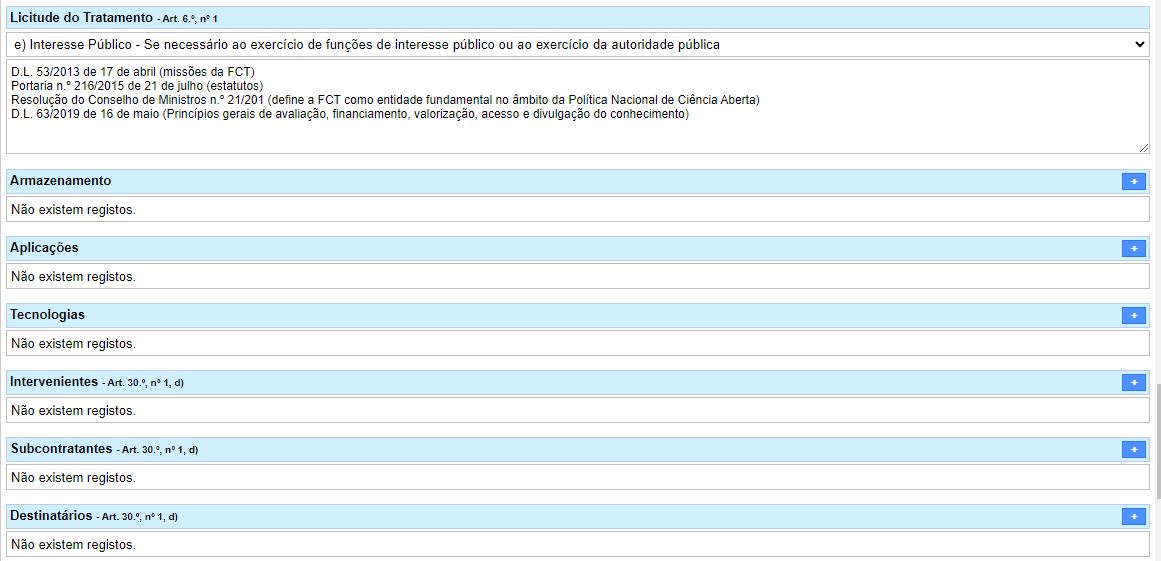 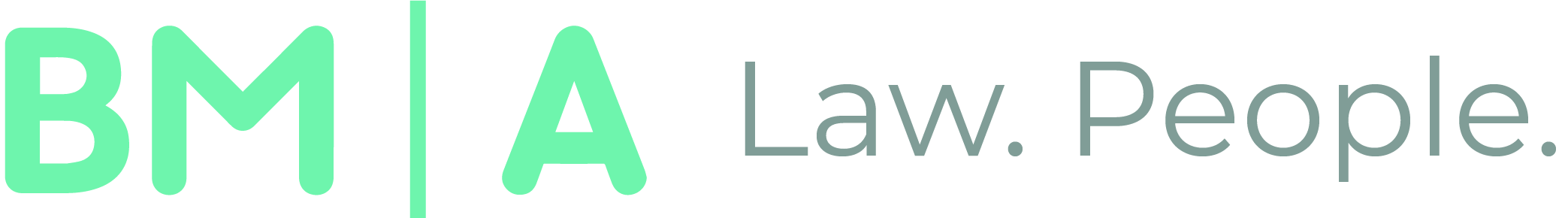 O PROJETO RGPD NA FCT
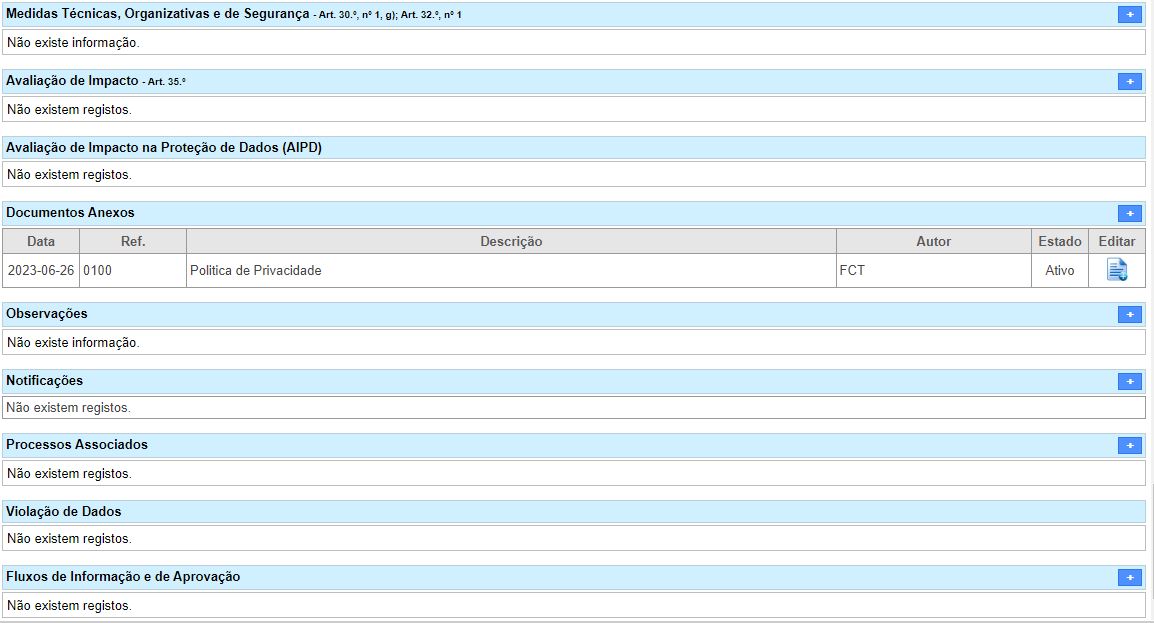 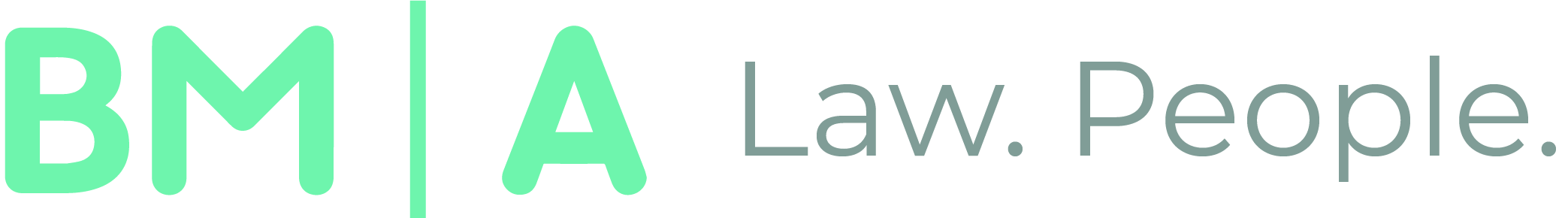 O PROJETO RGPD NA FCT
DEBATE
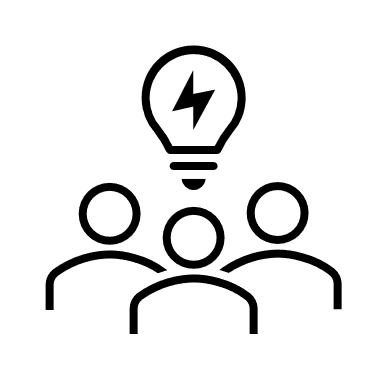